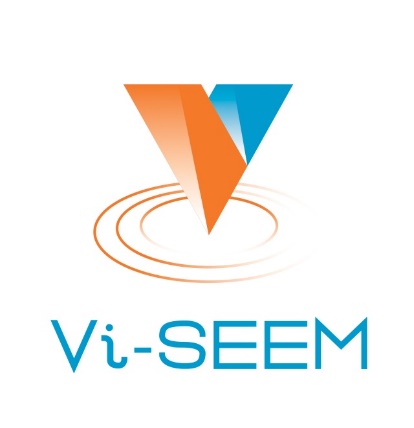 Introduction to Google Earth Engine (GEE) and Remote Sensing and Climate Applications
https://vi-seem.eu/
Zivan Yoash
Inter University Computation Center
The VI-SEEM project initiative is co-funded by the European Commission under the H2020 Research Infrastructures contract no. 675121
IUCC - Backround
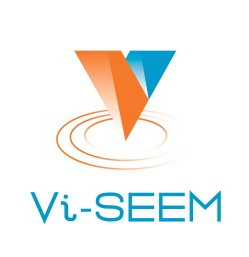 Established 1984 
Funded by Israel’s eight universities
Headquarters on Tel Aviv University campus 
Operates ILAN Network - Israel’s National Research & Education Network (NREN)
Operating Units: 
MALMADIsrael Center for Digital Information Services
IUCEL (MEITAL)The Inter-University Center for E-Learning
Cloud Service Unit
Cyber Unit
<Google Earth Engine> – <BIU> <04.06.2017> 							2
IUCC - Areas of Activity
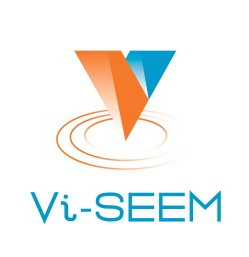 National Research & Education Network (NREN) operator
High Performance (Supercomputing) - PRACE 
Cloud Services ( Vatat’s Initiative)
Centralized Digital Research and Learning Technologies
Joint Procurement
<Google Earth Engine> – <BIU> <04.06.2017> 							3
Administrative details
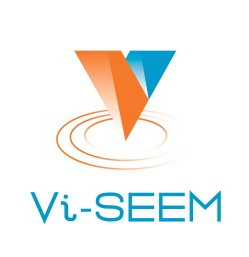 VI-SEEM: Virtual Research Environment for regional interdisciplinary communities in Southeast Europe and the Eastern Mediterranean

Start date 01/10/2015
Duration 36 months

Total funded effort: 715 PMs
EC contribution: 3.3m euro
<Google Earth Engine> – <BIU> <04.06.2017> 							4
VRE for regional interdisciplinary communities in SEE and EM
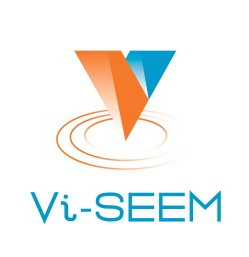 e-Infrastructure built over last decade
Merging of SEE and EM regions
SEE: network SEEREN1-2, Grid SEE-GRID-1/2/SCI, HPC HP-SEE
EM: HPC LinkSCEEM1-2
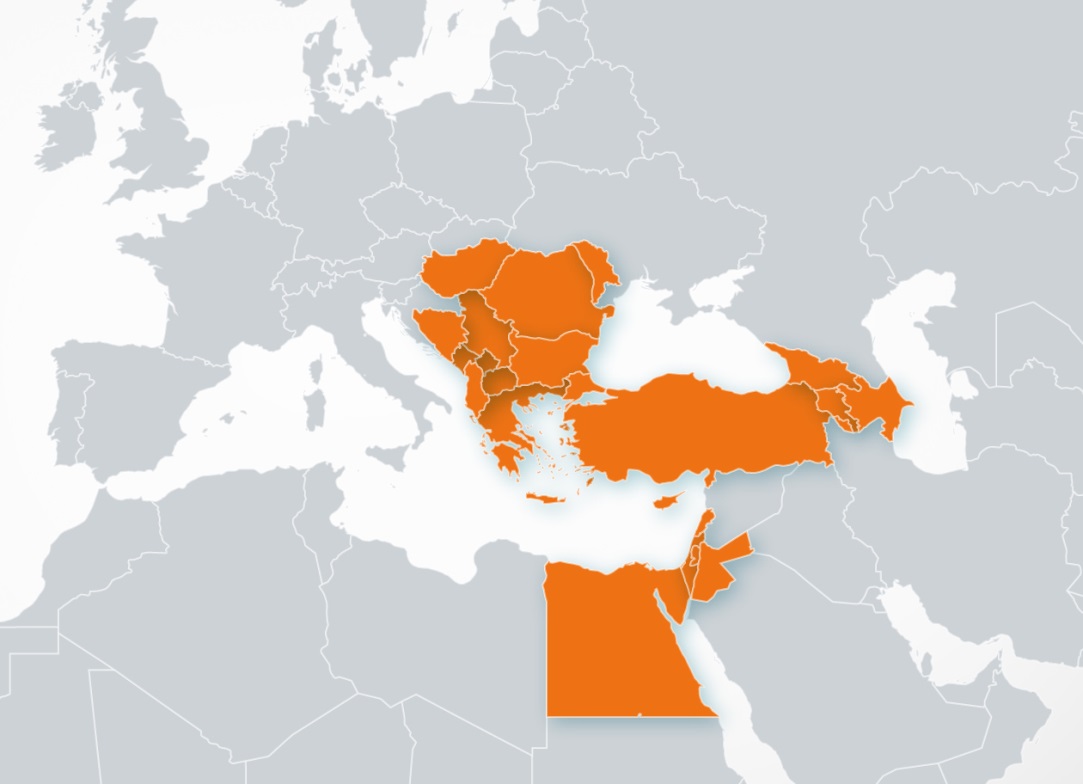 <Google Earth Engine> – <BIU> <04.06.2017> 							5
Overall objective
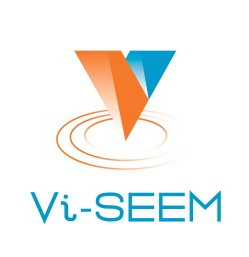 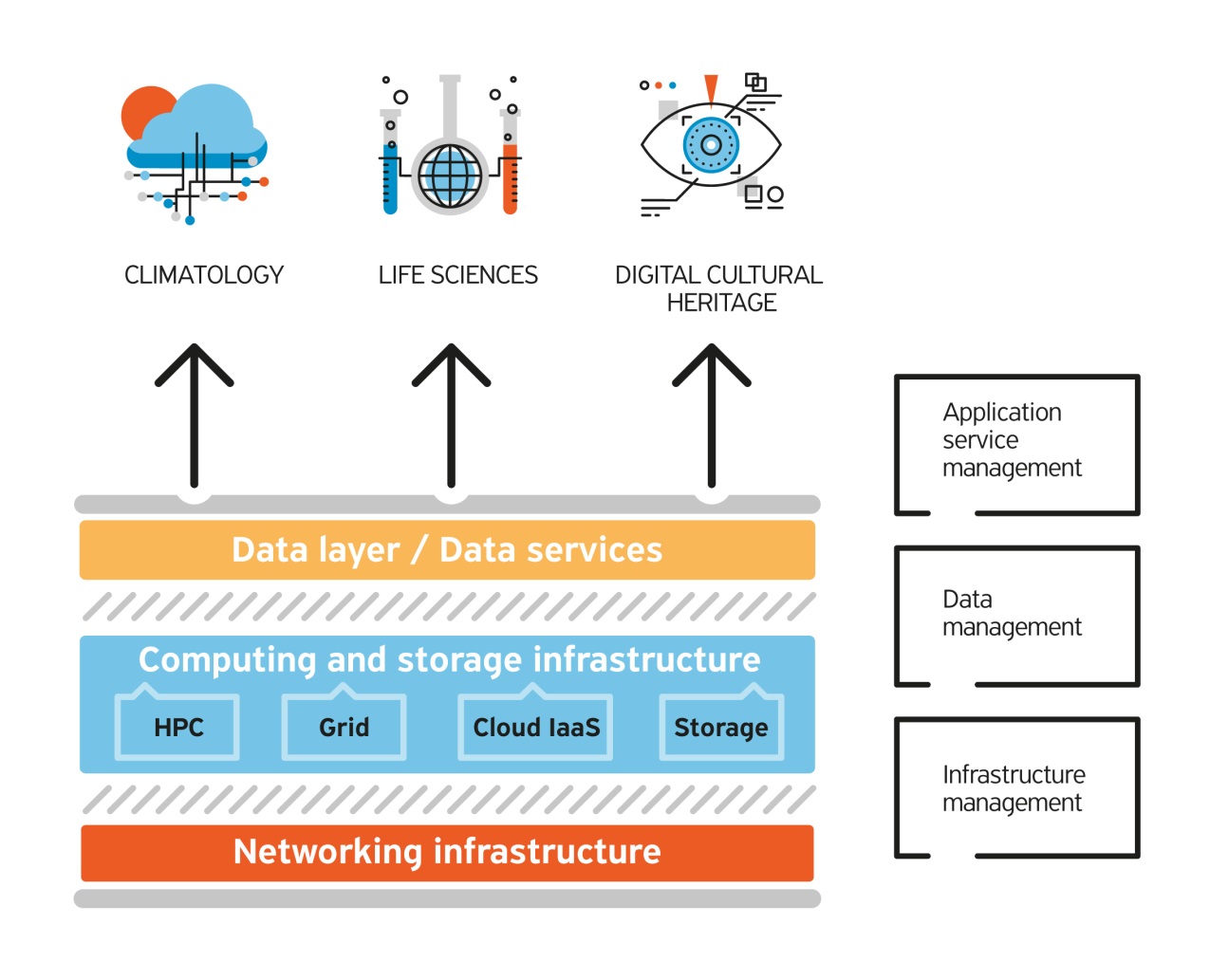 Provide user-friendly integrated e-Infrastructure platform for Scientific Communities in Climatology, Life Sciences, and Digital Cultural Heritage for the SEEM region; by linking compute, data, and visualization resources, as well as services, software and tools. 

Diverse computing technologies
Advent of big data / data services
Service orientation
<Google Earth Engine> – <BIU> <04.06.2017> 							6
Specific objectives
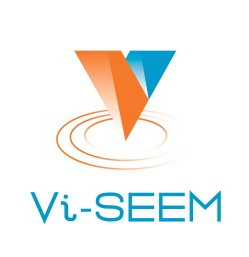 <Google Earth Engine> – <BIU> <04.06.2017> 							7
[Speaker Notes: Services: storage, compute, filesharing, code repository, sso
Research: collaboration and sharing data]
User-centric approach
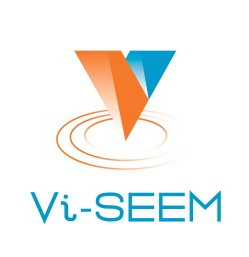 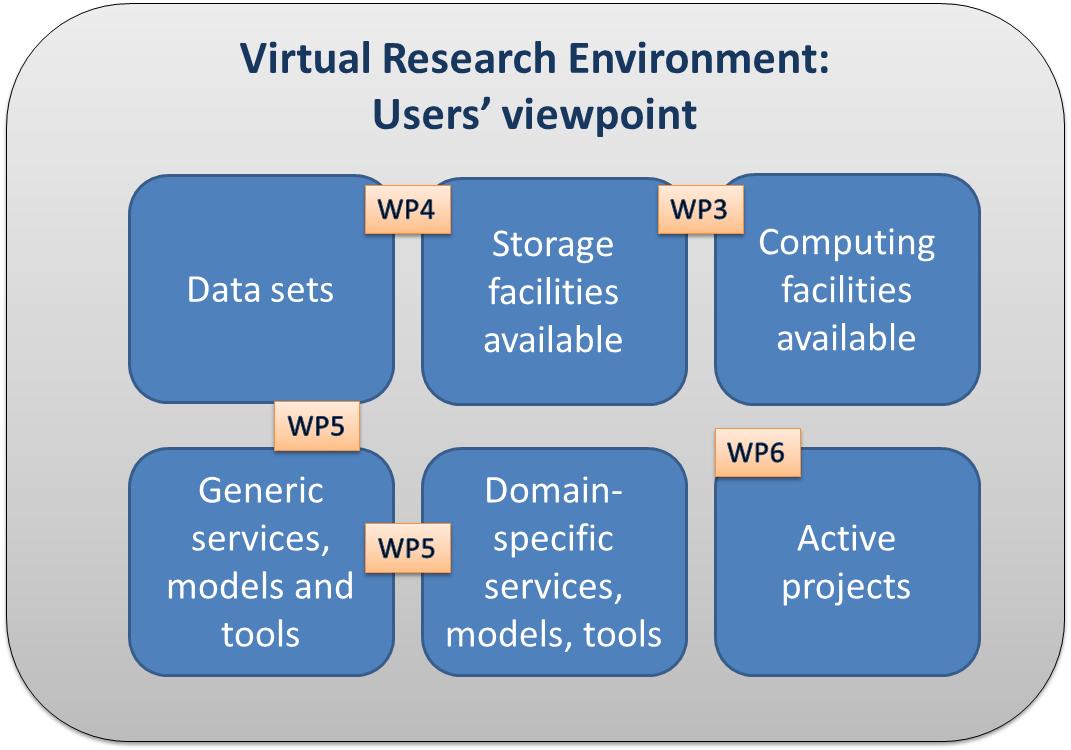 <Google Earth Engine> – <BIU> <04.06.2017> 							8
Key Performance Indicator targets
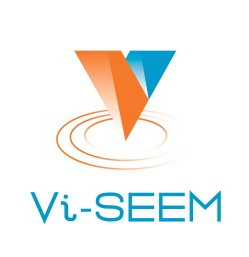 e-Infrastructure: 21500 CPU cores, 325000 GP-GPU cores and 18500 Intel Xeon Phi cores of HPC, 2900 grid cores, 10500 cloud VM cores, 11 PBytes of storage (of which dedicated 5-15% , 10-15%, 5% and 10% respectively)

> 10 specific services, 30 data sets and 25 codes 

39 applications, 45 research teams taking part. 100 publications, 50 presentations

17 dissemination events, 12 training events
<Google Earth Engine> – <BIU> <04.06.2017> 							9
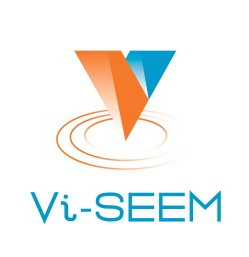 Access to services:the service catalogue
1. e-Infrastructure services: HPC, Grid, Cloud, Code repository

2. Data management services

3. Generic services, models and tools

4. Domain specific services, models and tools

5. Scientific applications and data sets
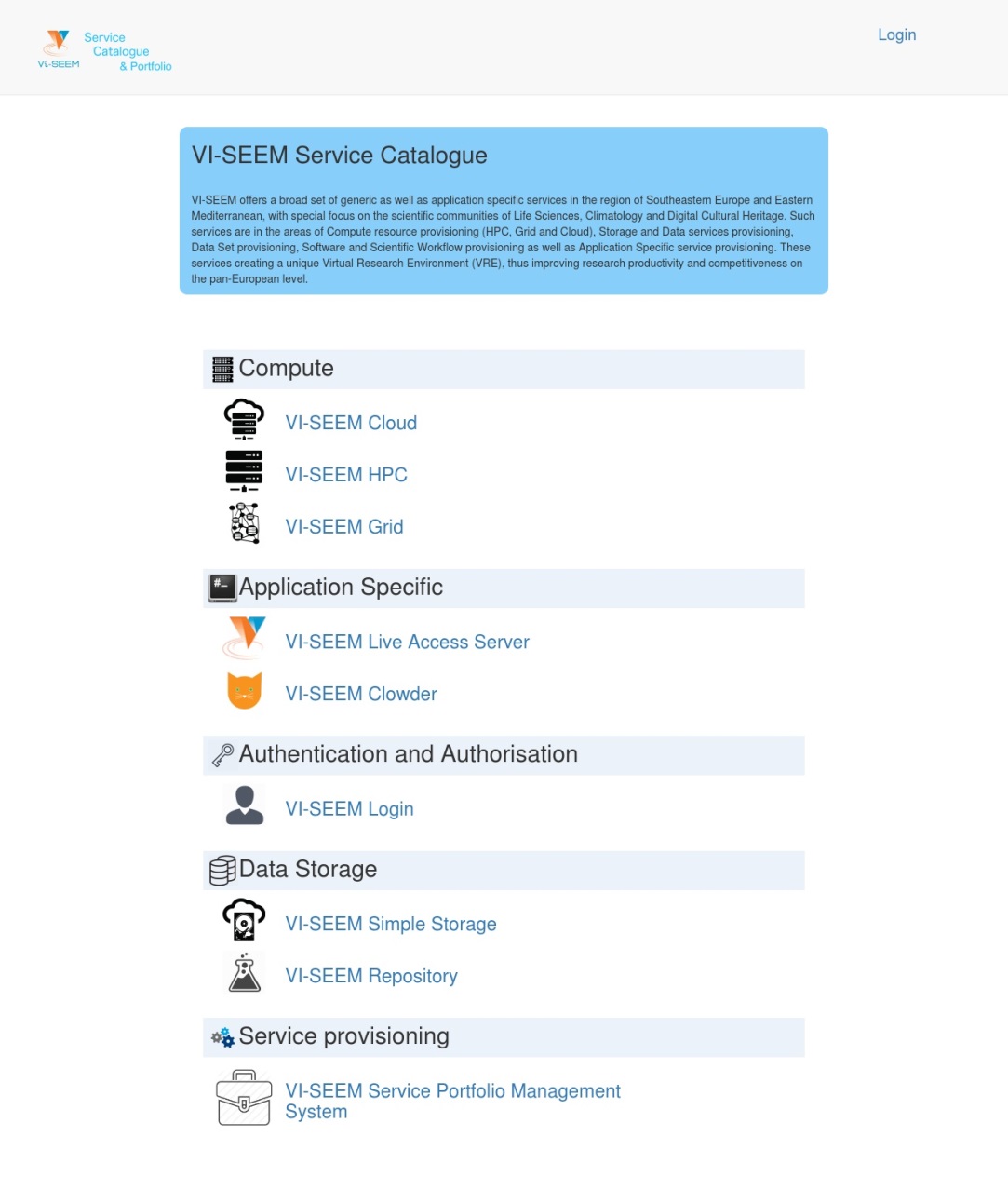 <Google Earth Engine> – <BIU> <04.06.2017> 							10
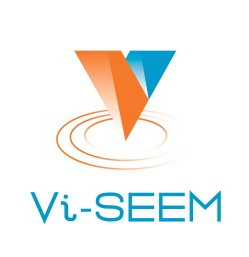 e-Infrastructure services
<Google Earth Engine> – <BIU> <04.06.2017> 							11
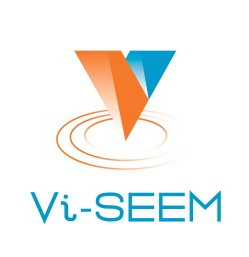 e-Infrastructure: available resources
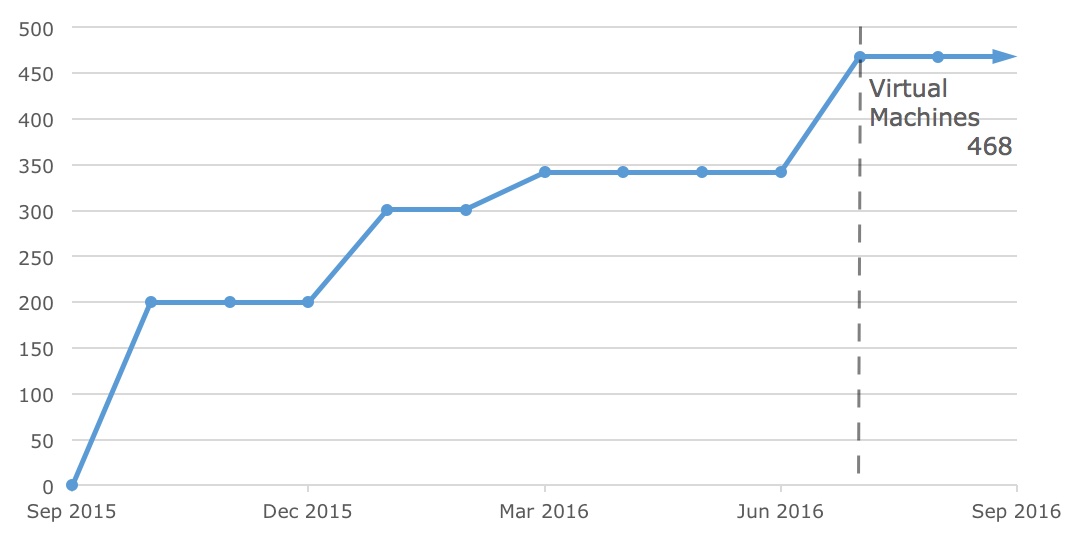 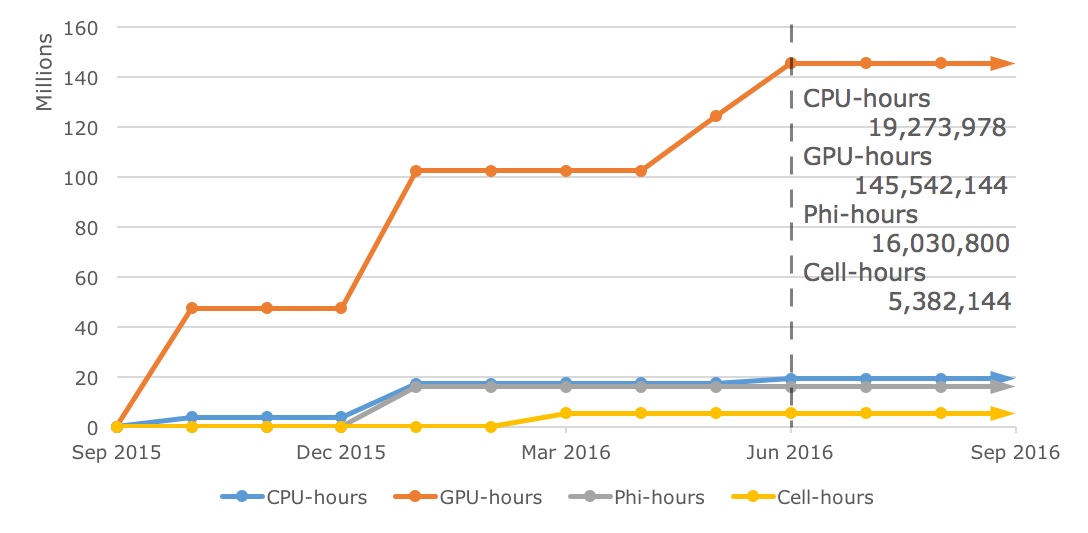 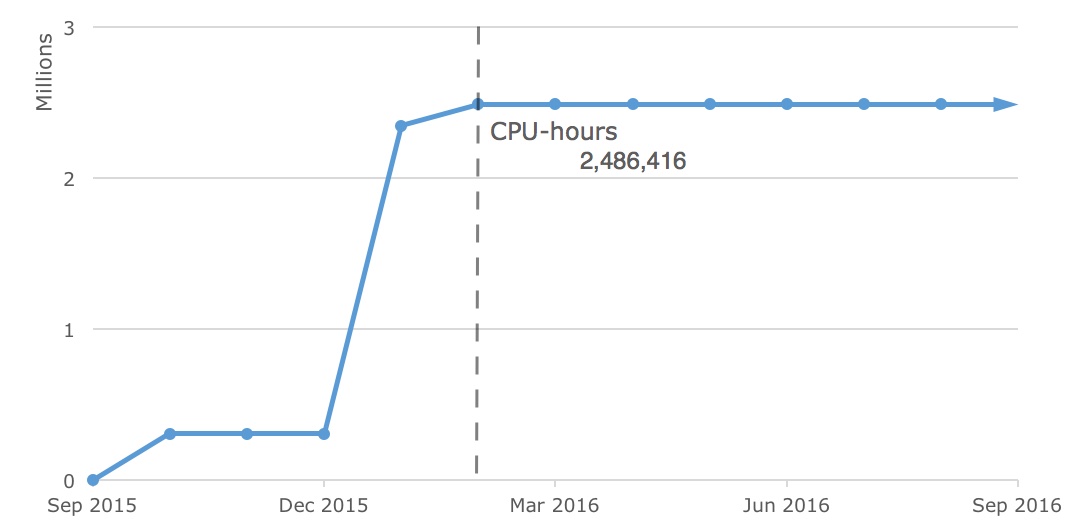 <Google Earth Engine> – <BIU> <04.06.2017> 							12
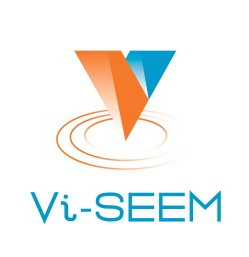 e-Infrastructure: operational services
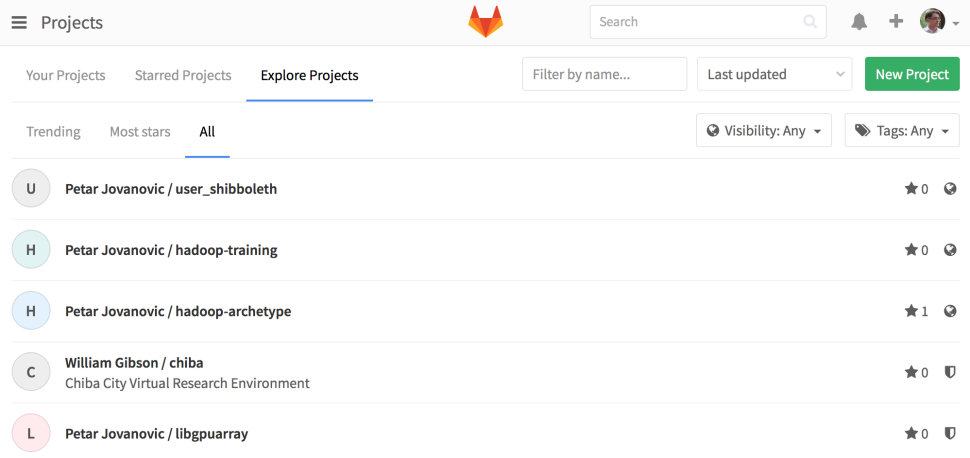 Service registry https://gocdb.vi-seem.eu/portal/
Source Code Repository https://code.vi-seem.eu/
Helpdesk https://support.vi-seem.eu/
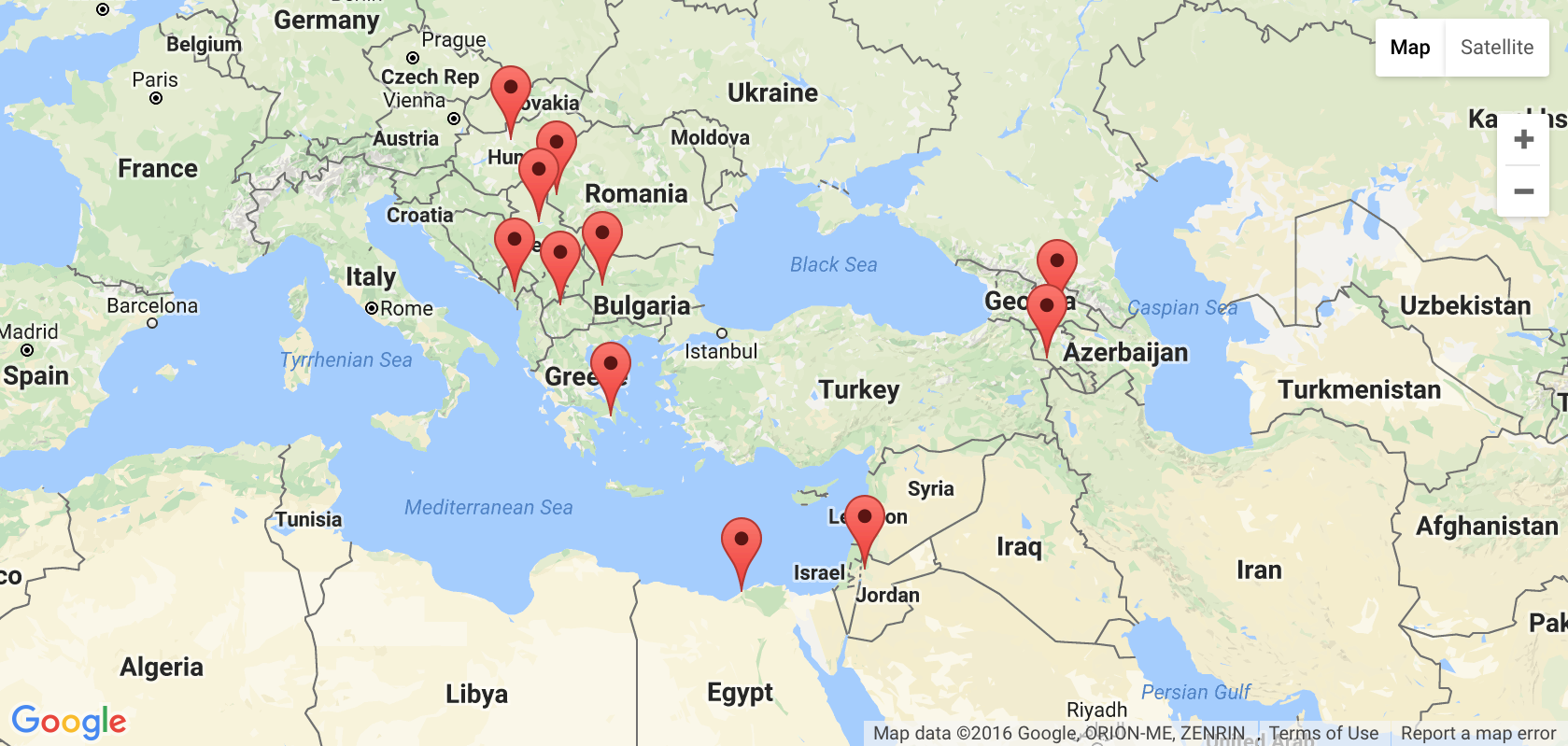 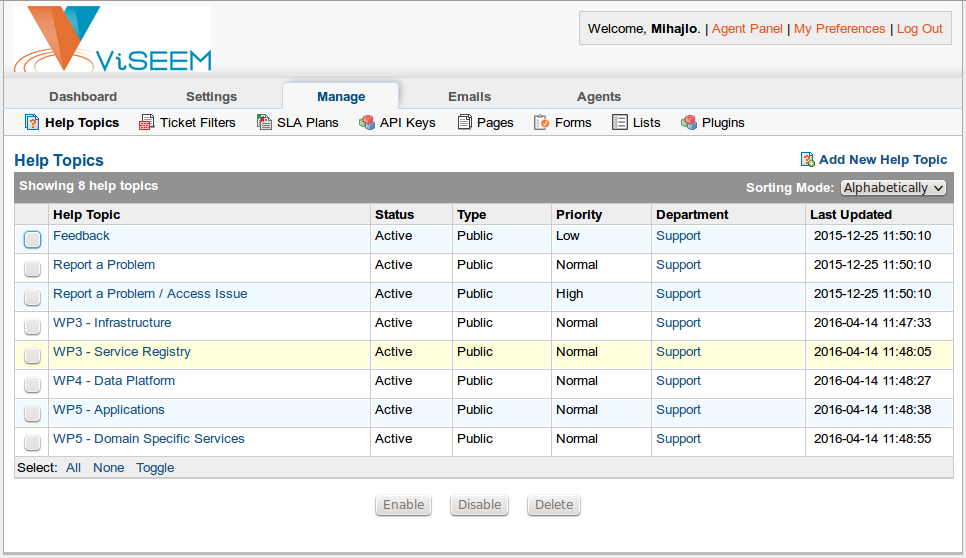 <Google Earth Engine> – <BIU> <04.06.2017> 							13
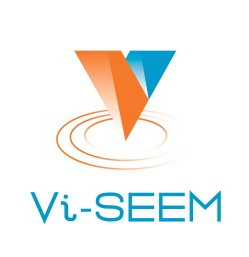 e-Infrastructure: operational services
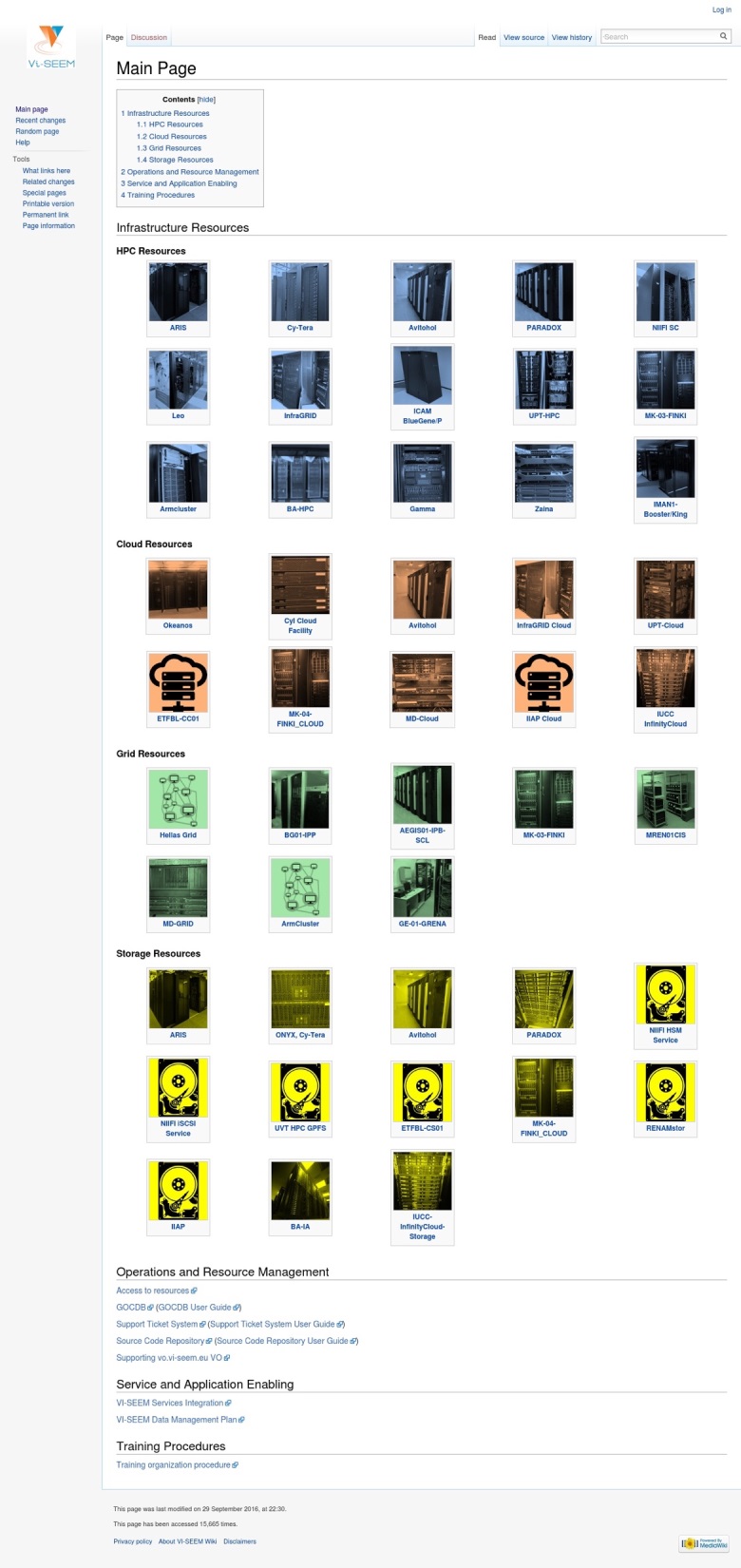 Tech wiki https://wiki.vi-seem.eu/
Monitoring https://mon.vi-seem.eu/
VI-SEEM login 
Accounting in development
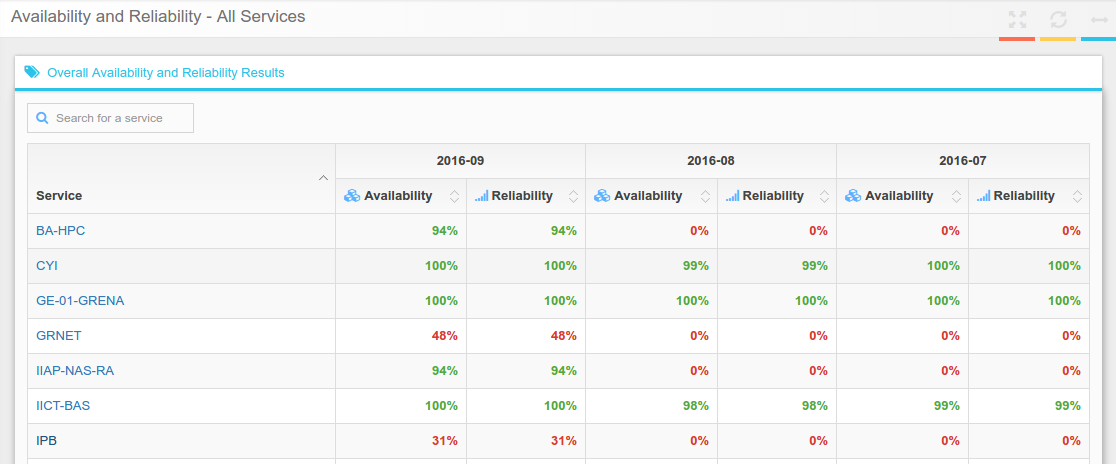 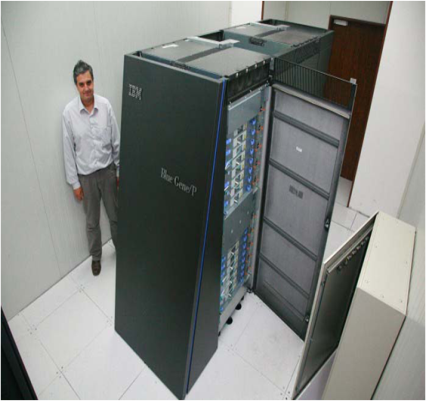 <Google Earth Engine> – <BIU> <04.06.2017> 							14
Data management services (types)
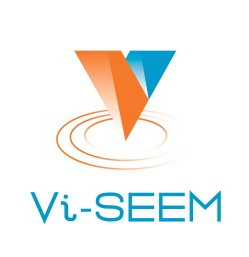 Functions allowing for data management for selected Scientific Communities, engage the full data management lifecycle:
VSS – Simple Storage Service (simplestorage.vi-seem.eu)
VRS – Repository Service (repo.vi-seem.eu)
VAS – Archival Service (deployed at 4 sites – GRNET, IPB, IICT-BAS, NIIF)
VLS – work storage space / local storage and data staging (at 12 sites)
VDDS – Data Discovery Service (dds.avitohol.acad.bg)
VDAS – Data Analysis Service (hadoop.ipb.ac.rs)
PIDs
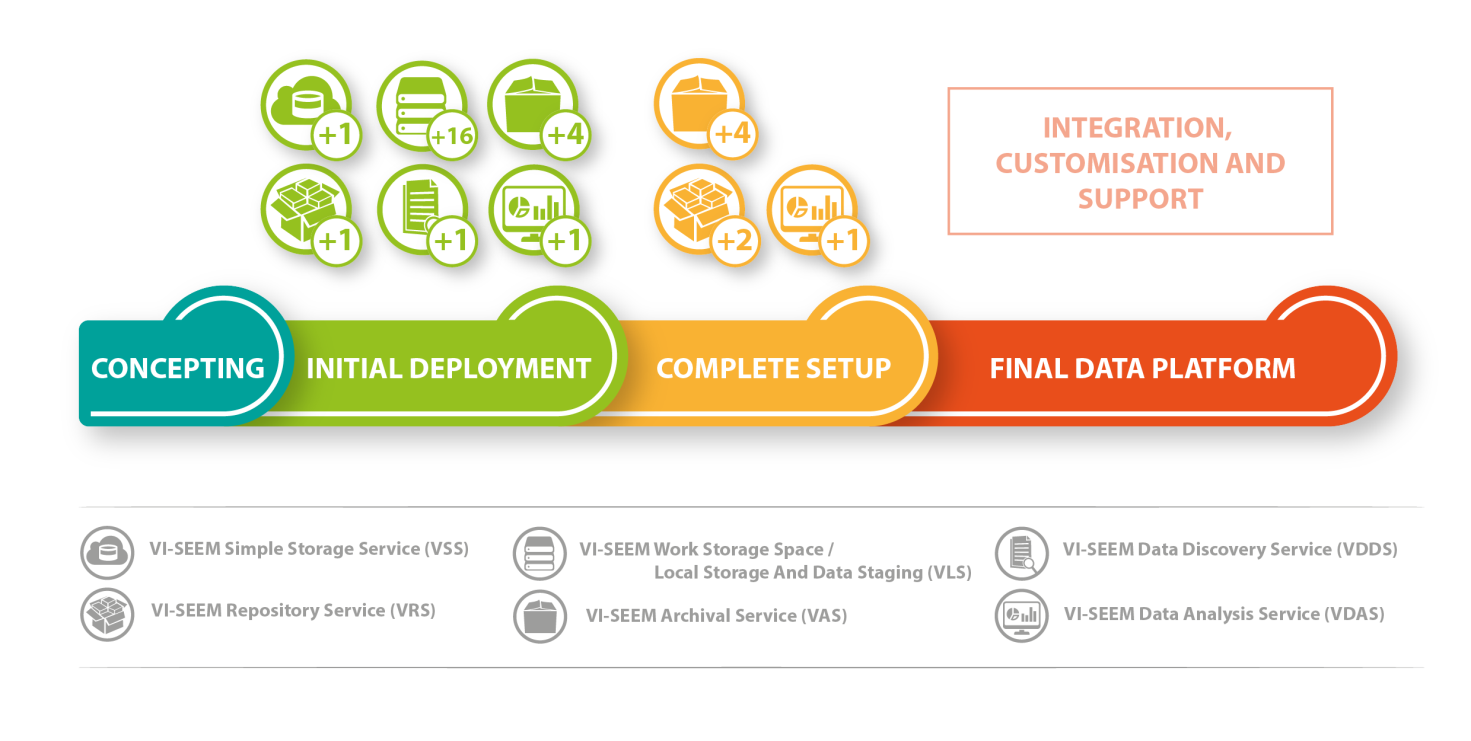 <Google Earth Engine> – <BIU> <04.06.2017> 							15
Data management services (spread)
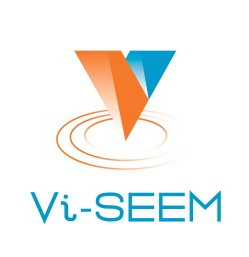 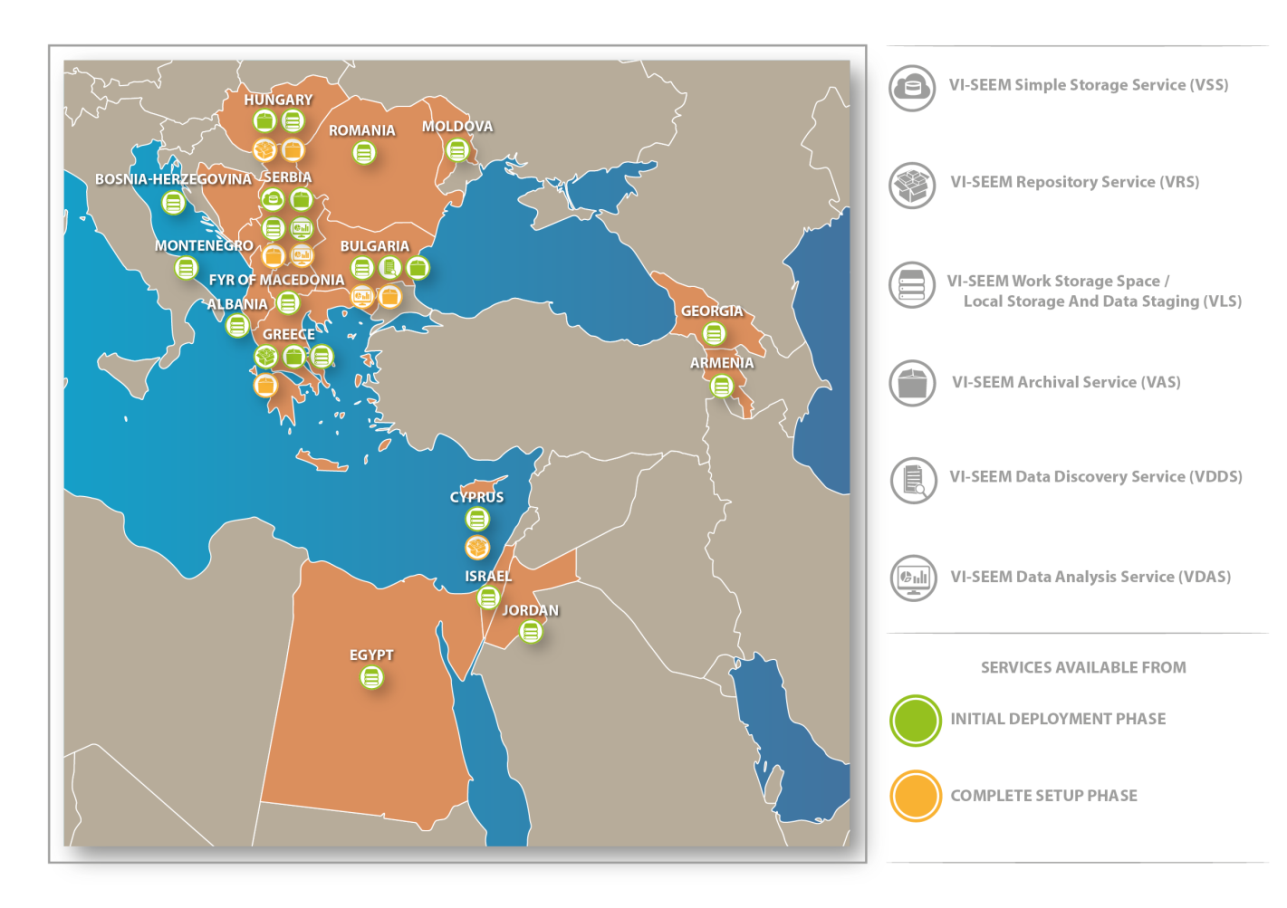 <Google Earth Engine> – <BIU> <04.06.2017> 							16
Data management services (ex: search)
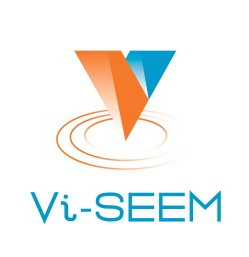 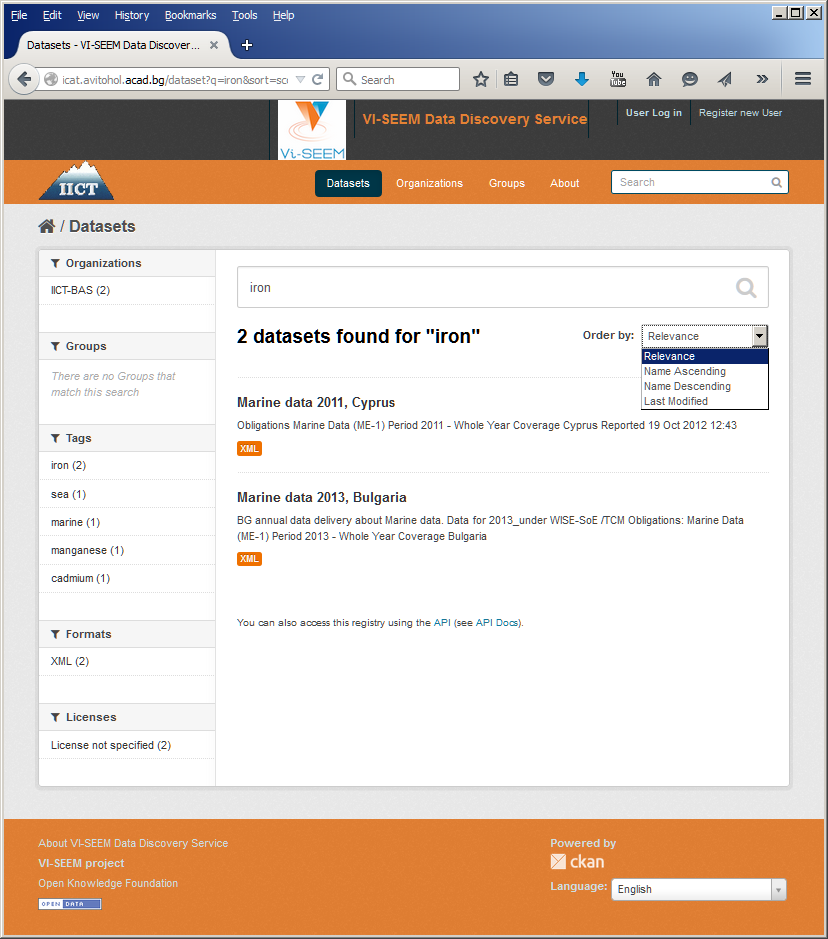 <Google Earth Engine> – <BIU> <04.06.2017> 							17
Generic services, models and tools
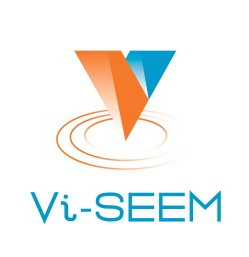 Generic services
VRE platform as entry point 		http://vre.vi-seem.eu/
Application environment (optimized applications, codes, libraries), preinstalled in compute resources or provided as VM images. (Climate models, production programs for Life Sciences applications, data management tools for Digital Culture Heritage)
Workflow and software tools repository	
Regional community datasets
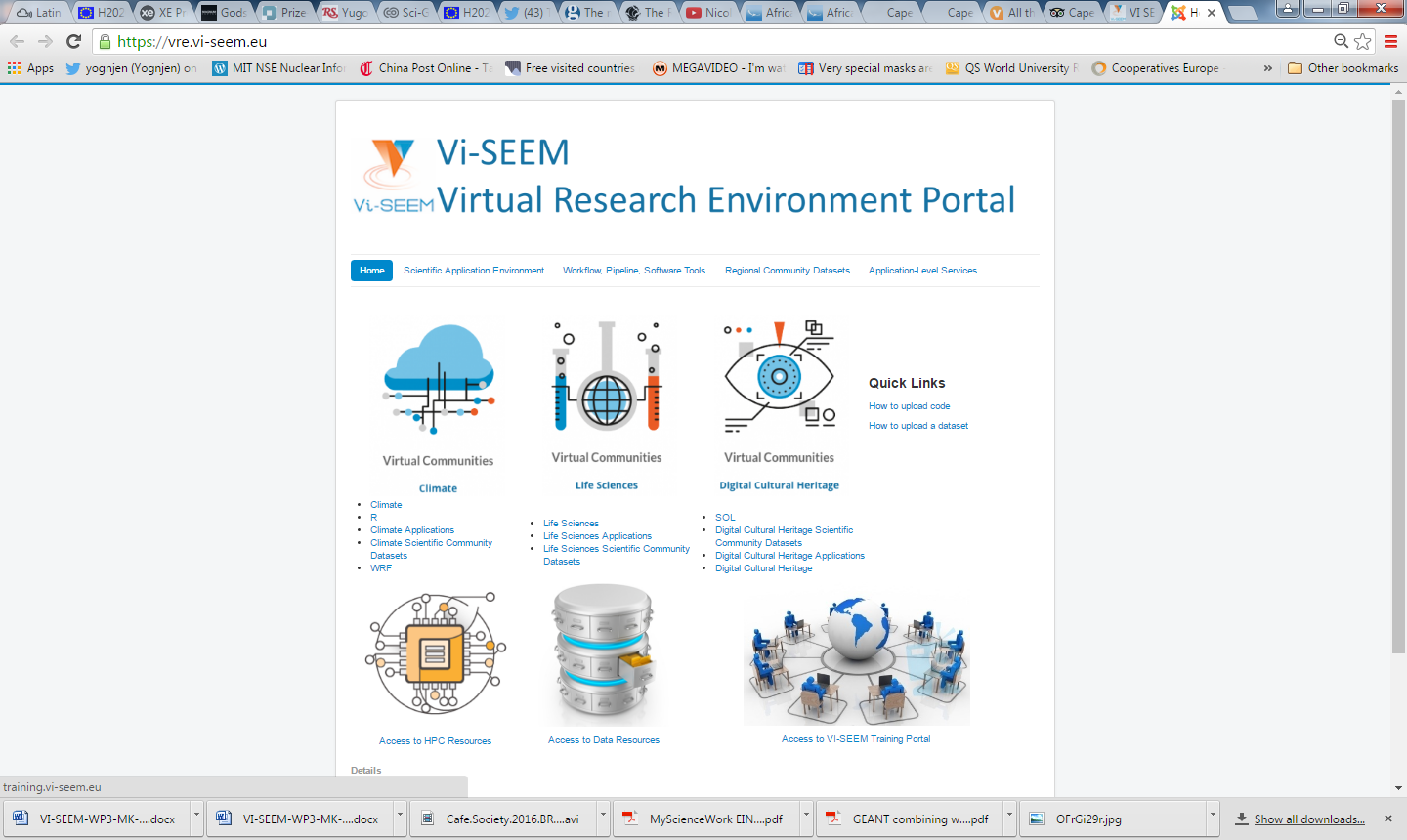 <Google Earth Engine> – <BIU> <04.06.2017> 							18
Domain-specific services, models and tools
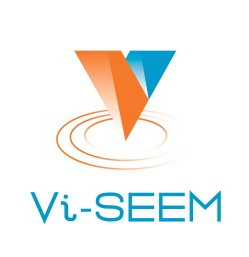 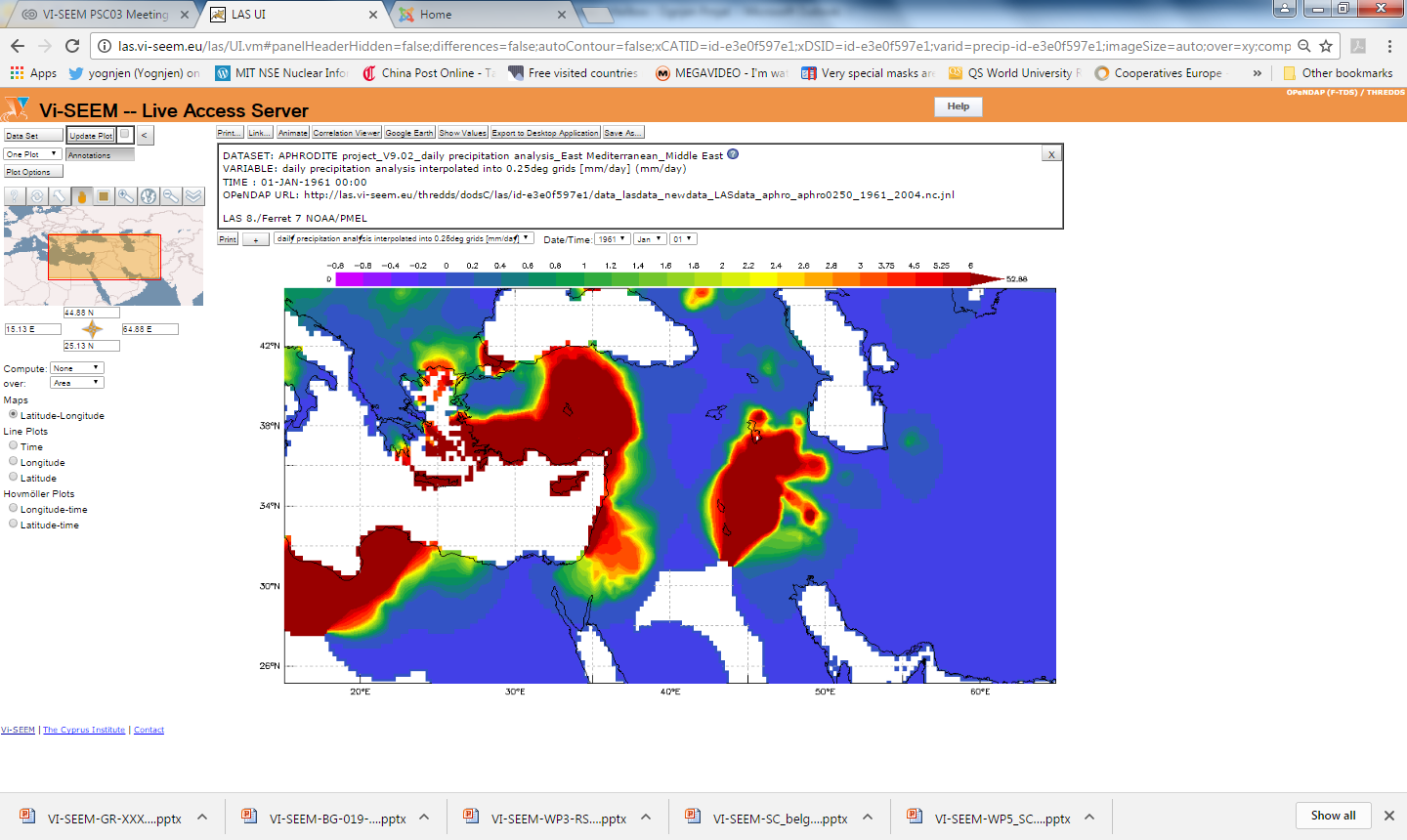 Domain specific services flagships
ChemBioServer: a web-based pipeline for filtering, clustering and visualization of chemical compounds used in drug discovery
Live Access Server: a web server providing flexible access to geo-referenced scientific data, offering visualization & post-processing capabilities for climate data
Clowder: a Digital Culture Heritage repository which also offers integrated interactive visualization tools
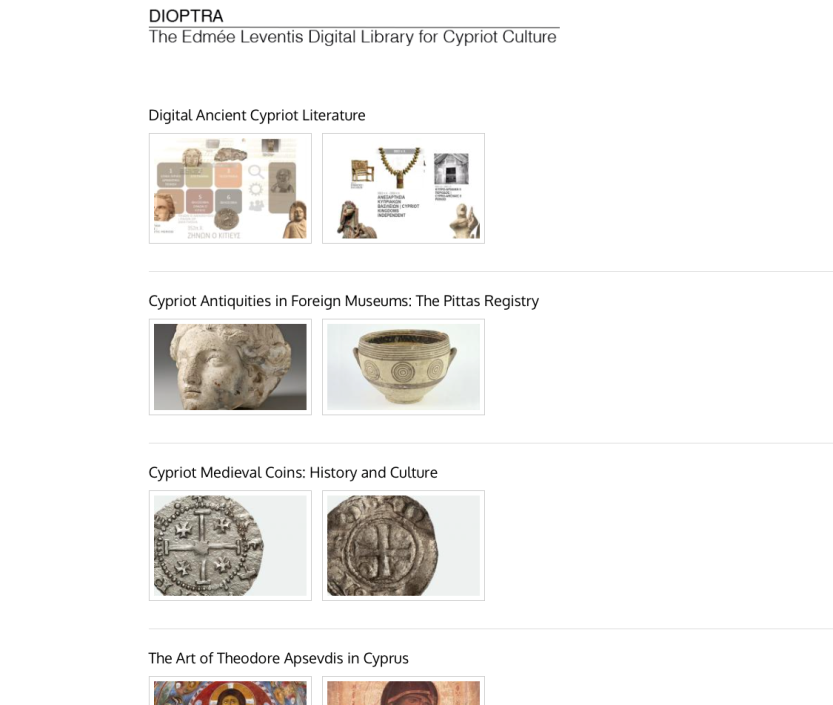 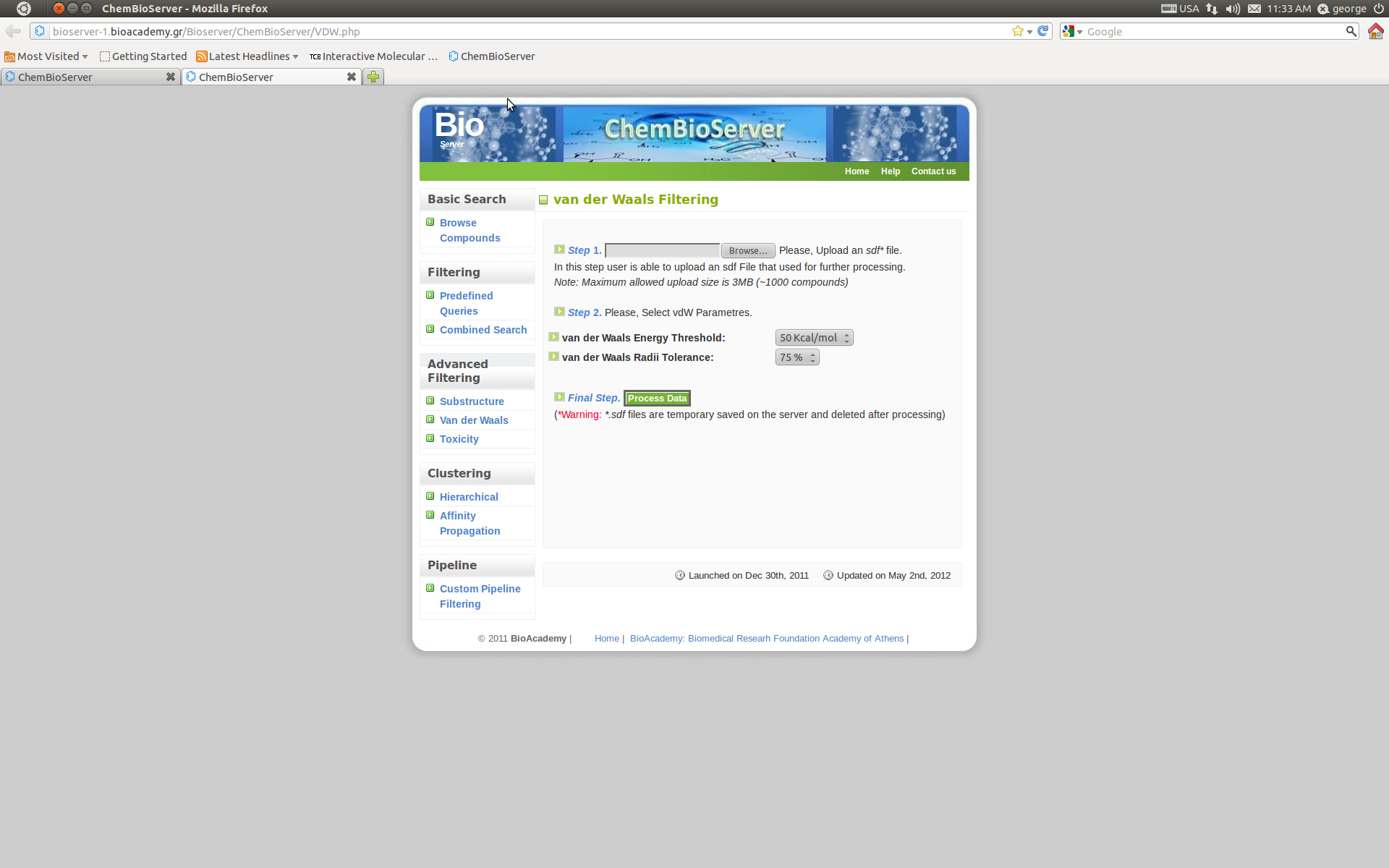 <Google Earth Engine> – <BIU> <04.06.2017> 							19
Scientific applications
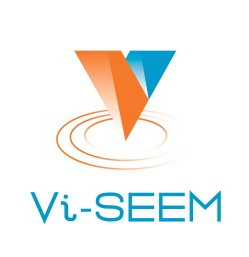 <Google Earth Engine> – <BIU> <04.06.2017> 							20
Data sets: climate
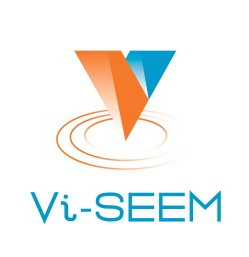 Simulation and observation data; global and local sets
<Google Earth Engine> – <BIU> <04.06.2017> 							21
Data sets: life sciences
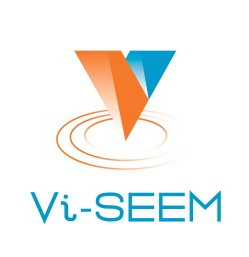 Simulation and observation data; global and local sets
<Google Earth Engine> – <BIU> <04.06.2017> 							22
Data sets: cultural heritage
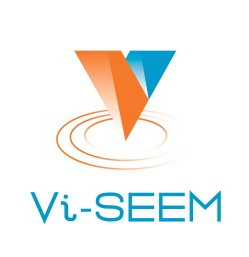 <Google Earth Engine> – <BIU> <04.06.2017> 							23
Access to VRE
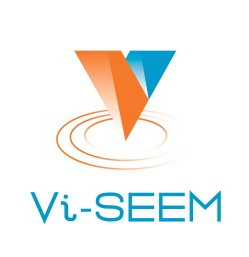 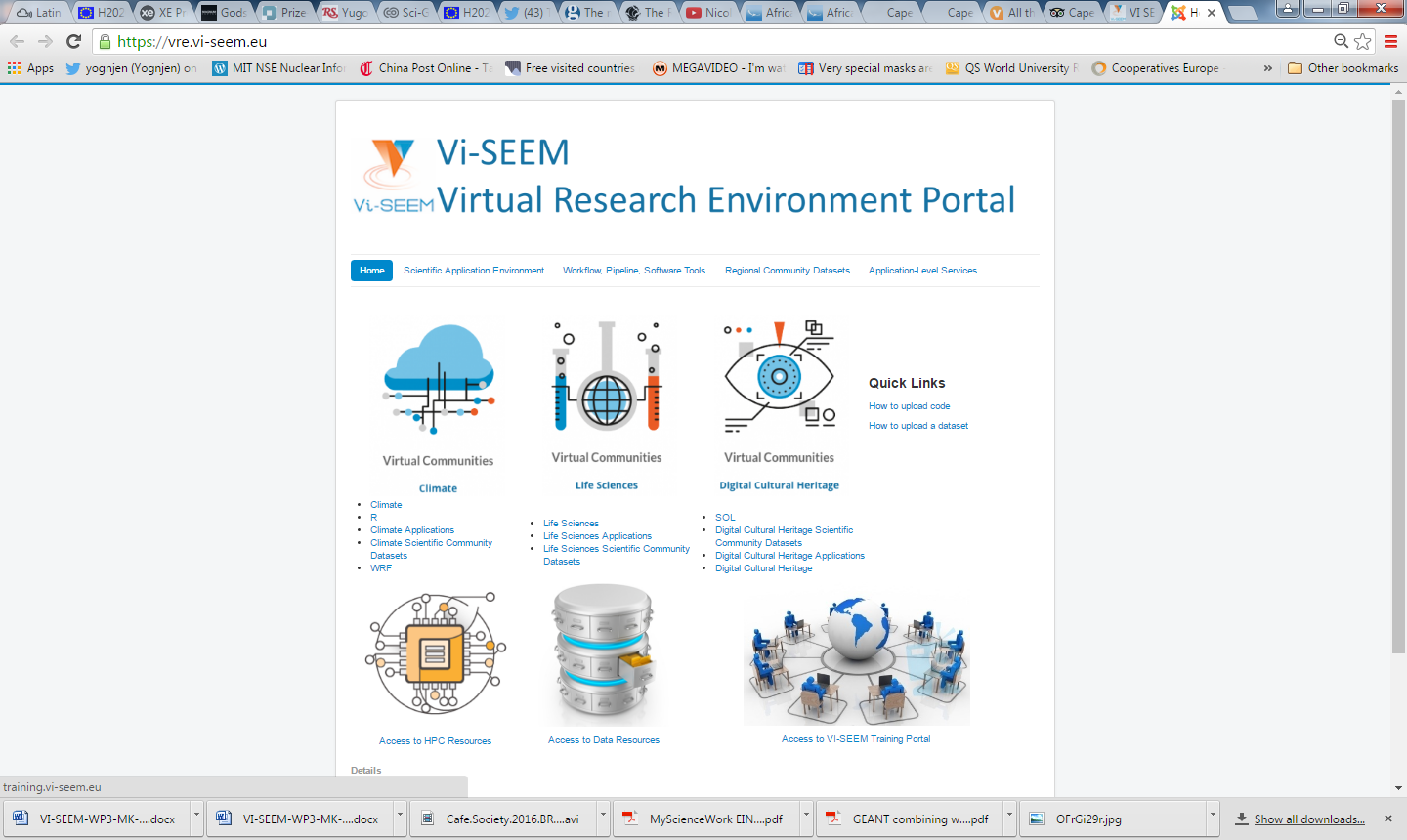 http://vre.vi-seem.eu/
<Google Earth Engine> – <BIU> <04.06.2017> 							24
Access to VRE
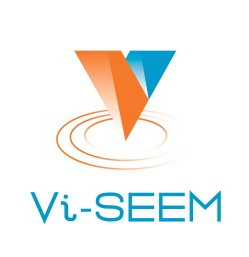 Through 3 distinct calls

Pre-selected candidates M12

1st open call M18 ongoing, 21 applications supported

2nd open call M28
<Google Earth Engine> – <BIU> <04.06.2017> 							25
Training and dissemination
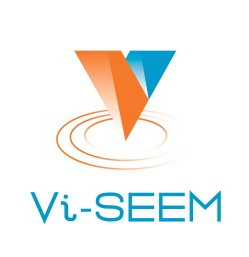 Extensive training portal 
1 regional-level training event (Life Sciences)
1 online regional training event (hadoop)
4 country-level training events
4 country-level dissemination events
~20 external events
~ 25 publications
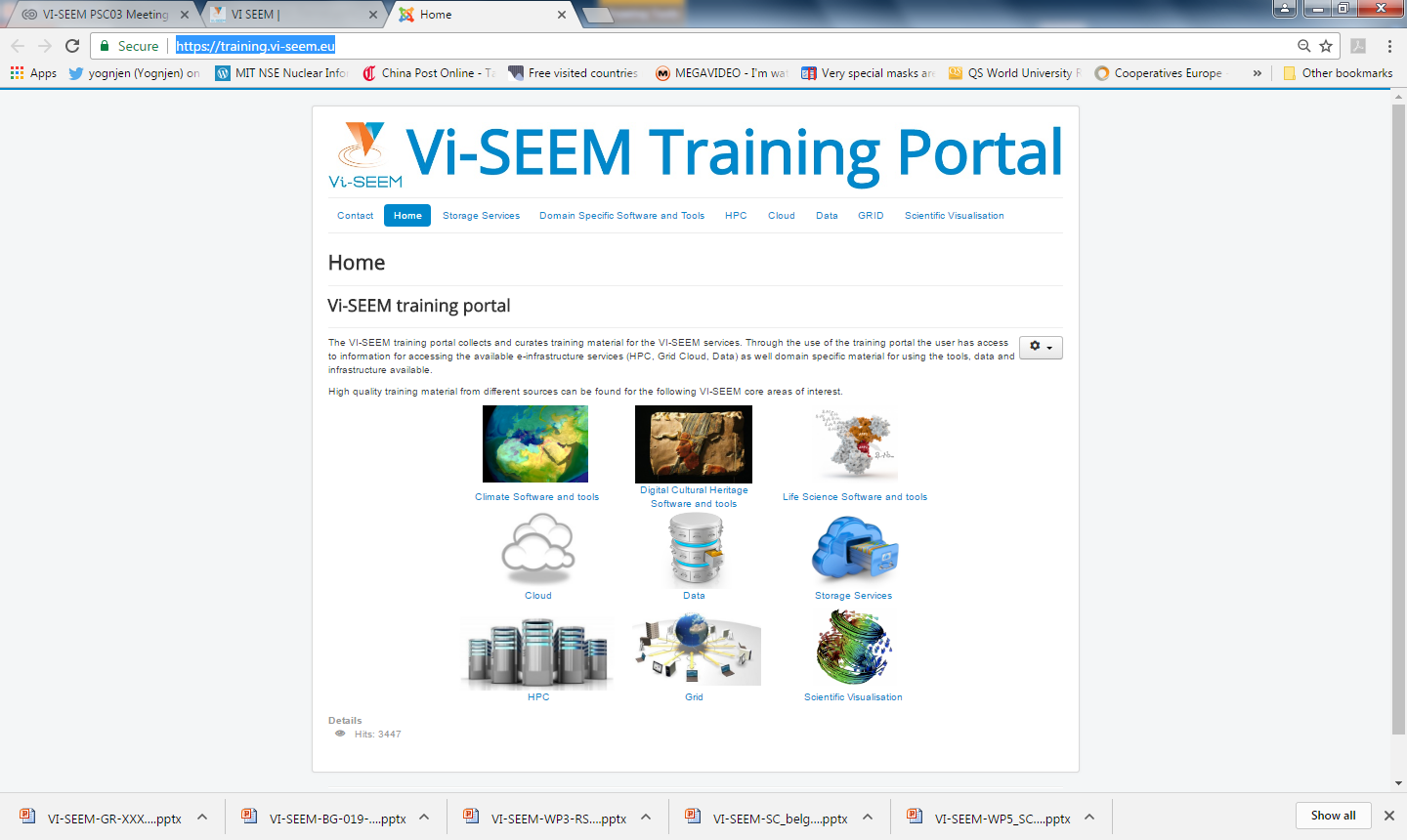 <Google Earth Engine> – <BIU> <04.06.2017> 							26
Conclusion
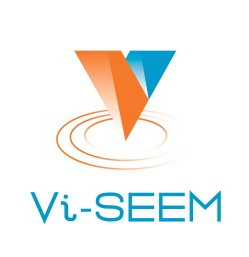 VI-SEEM provides a Virtual Research Environment to be provided to the scientific user communities in Climatology, Life Sciences, and Cultural Heritage
VI-SEEM unifies networking, computing, data management and application-specific service management
Support the full lifecycle of scientific research
Services provided through a service catalogue
User-centric view
Wide outreach campaign
Sharing value-added services for R&E communities
<Google Earth Engine> – <BIU> <04.06.2017> 							27
Thanks!
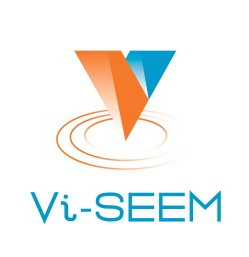 VI-SEEM Project Management Office
e-mail: vi-seem-pmo@vi-seem.eu

W: https://vi-seem.eu

T: @vi_seem

L: https://www.linkedin.com/groups/VISEEM-7018941/about
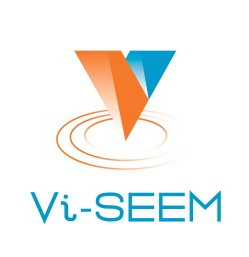 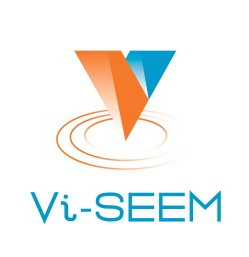 <Google Earth Engine> – <BIU> <04.06.2017> 							28